Разработчик: Лери Ольга Николаевна, 
учитель технологии МАОУ СОШ № 17 
г. Тобольска Тюменской области

Презентация к уроку  по учебному предмету «Технология» в 7 классе
 на тему «Текстильные материалы из волокон животного происхождения. 
Определение сырьевого состава тканей и изучение их свойств»
ЧЁРНЫЙ ЯЩИК
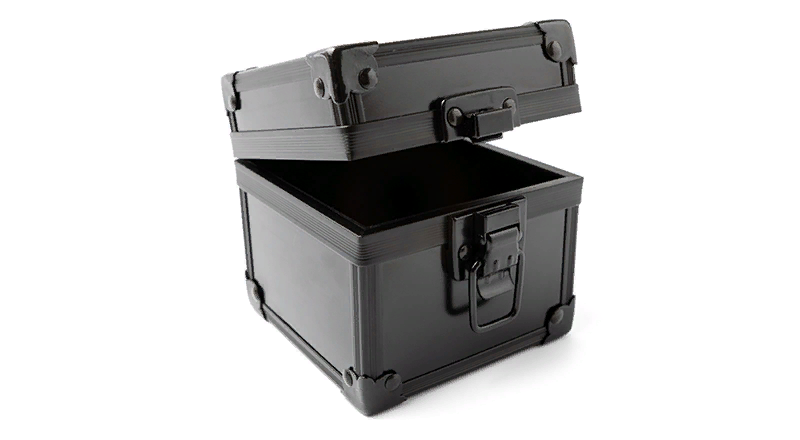 1. Это протяженное, гибкое и прочное тело с малыми поперечными размерами, пригодное для изготовления пряжи и текстильных изделий.
?
2. Бывают: семенные, лубяные, листовые, плодовые, вискозные, ацетатные, триацитатные и т.д.
3. Вы уже изучали хлопковые и льняные, синтетические и искусственные…
Классификация текстильных волокон
?
Текстильные материалы из волокон животного происхождения. Определение сырьевого состава тканей и изучение их свойств.
Задание №1:
в ходе 
урока
заполнить
кластер
?
?
Первичная обработка шерсти
1. Сортируют по качеству.
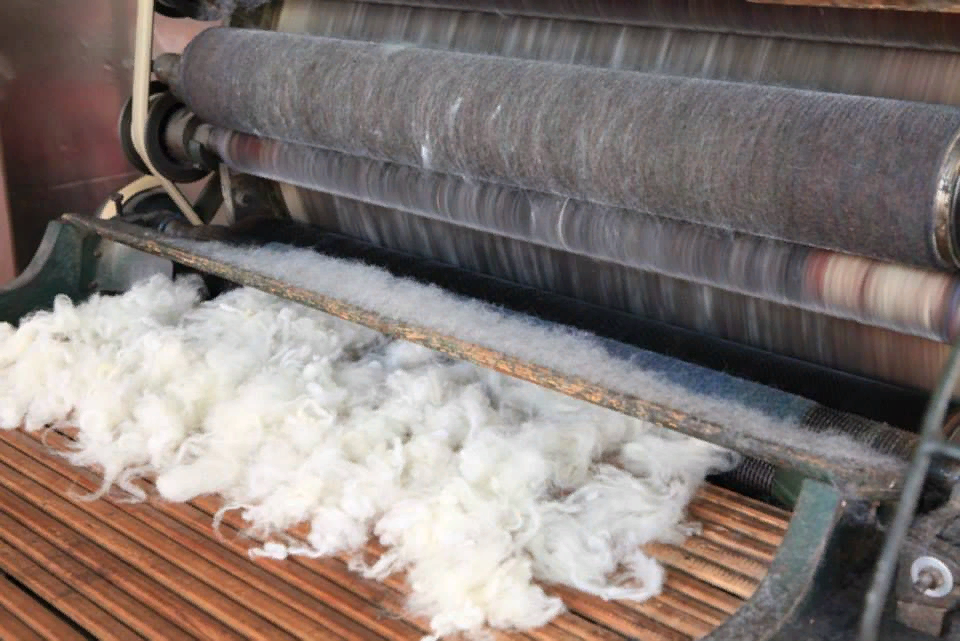 ?
2. Треплют (разрыхляют и удаляют загрязнения).
3. Промывают (в горячей воде с мылом, содой) .
4. Сушат.
Первичная обработка шёлка
1. Собирают коконы (на 8-9 день после завивки).
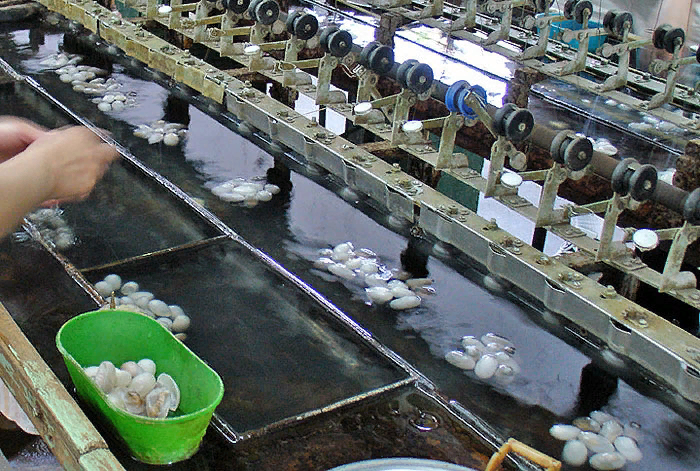 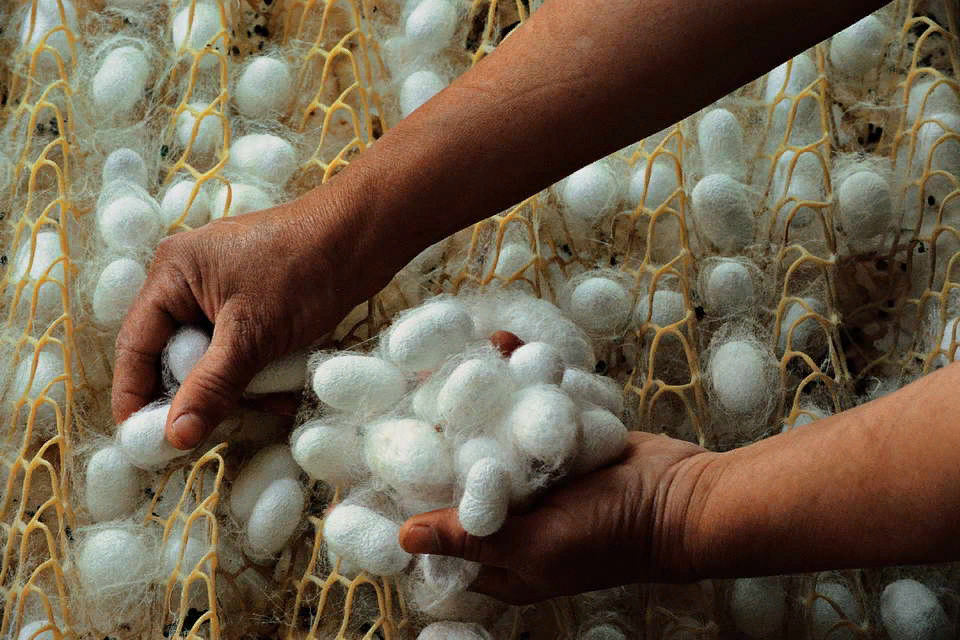 ?
2. Коконы обрабатывают горячи паром.
3. Коконы сушат горячим воздухом.
4. Получают шёлк-сырец.
5. Одновременно сматывают в одну нить волокна с 
3- 10 коконов.
Ткани из шерсти
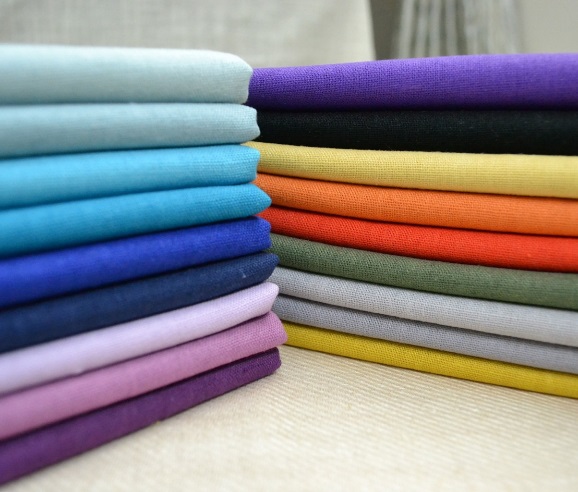 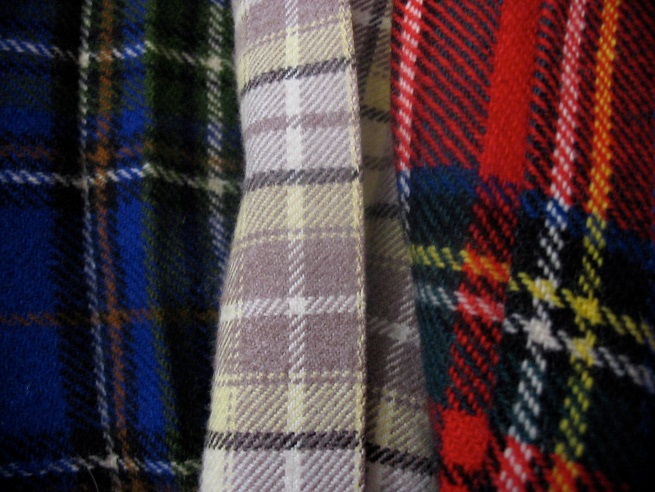 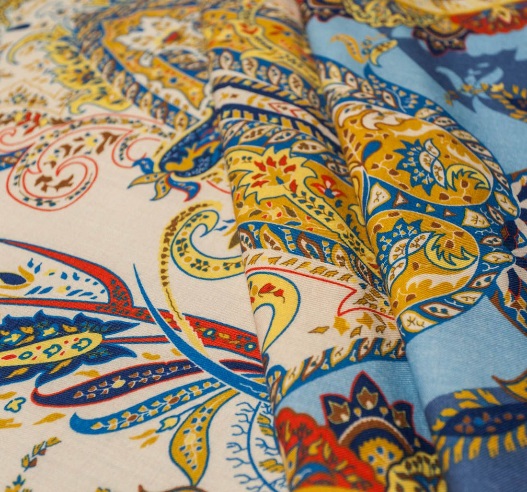 гладкокрашеные
пестротканые
напечатанные
Названия шерстяных тканей
войлок
драп
сукно
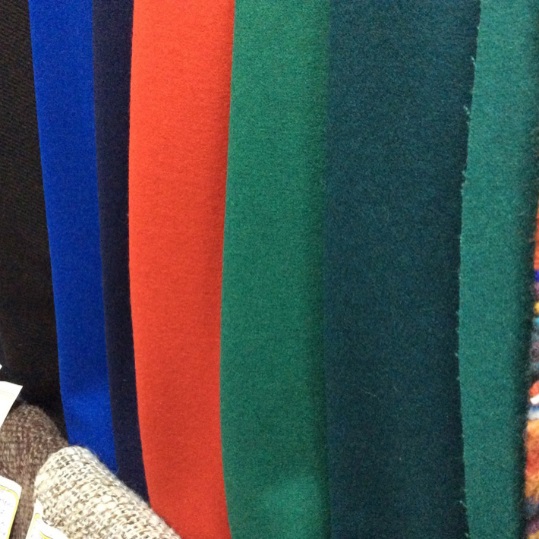 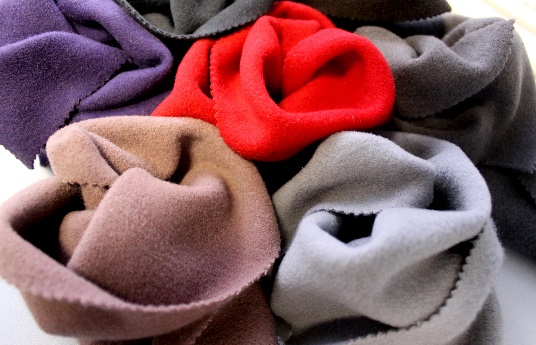 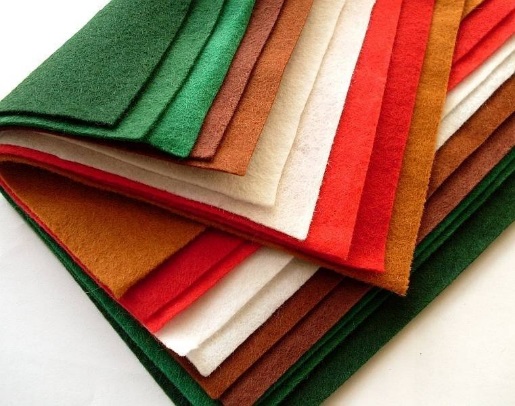 трикотаж
габардин
кашемир
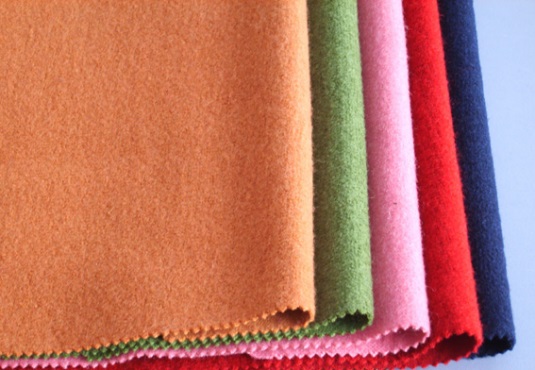 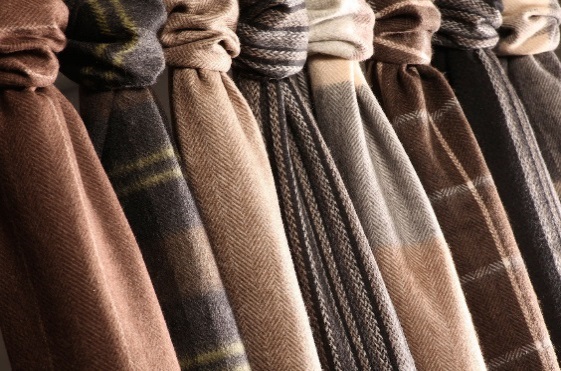 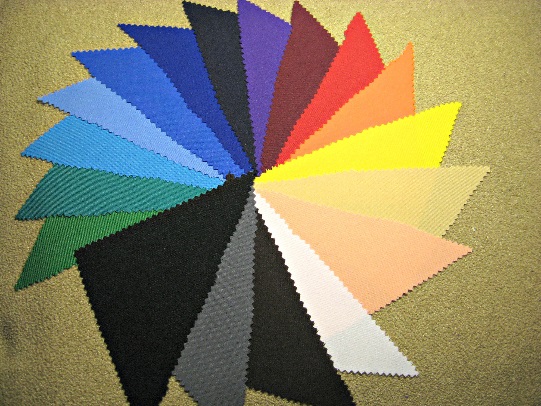 Ткани из шёлка
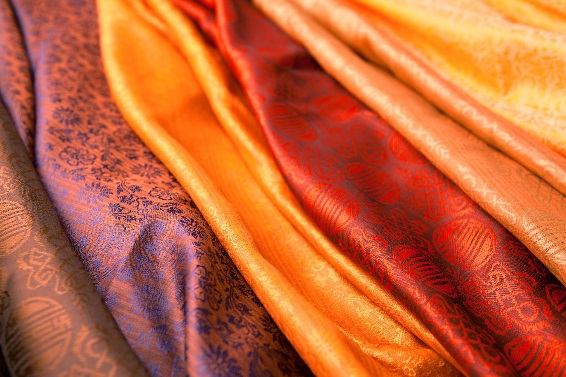 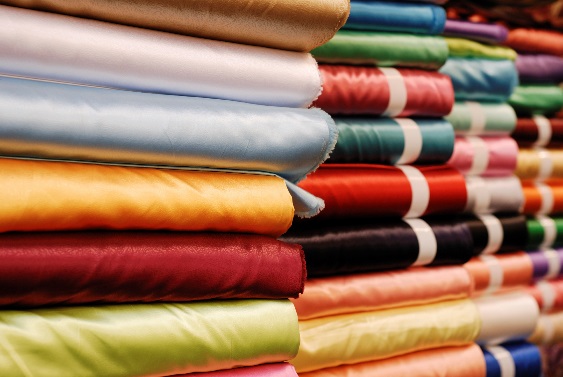 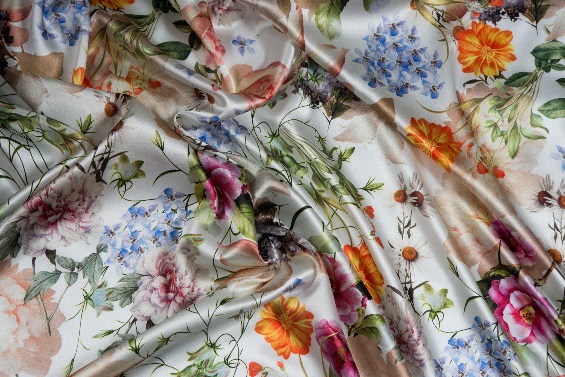 пестротканые
напечатанные
гладкокрашеные
Названия шёлковых тканей
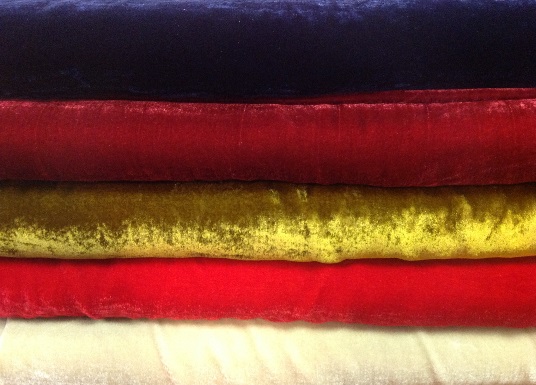 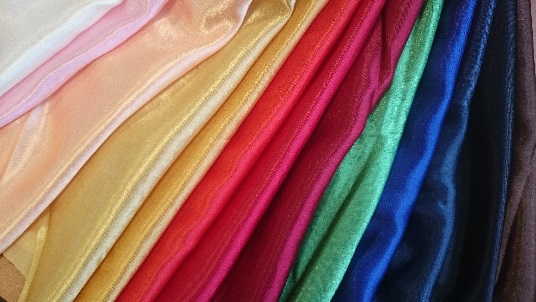 атлас
бархат
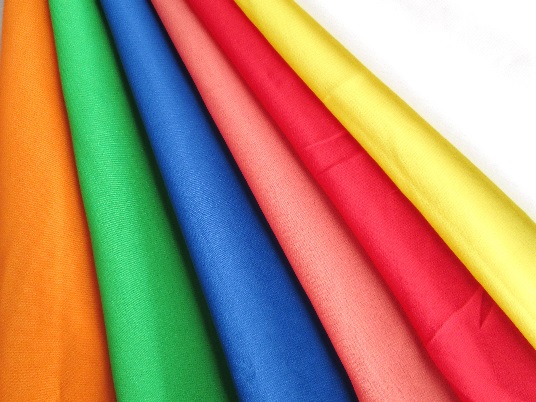 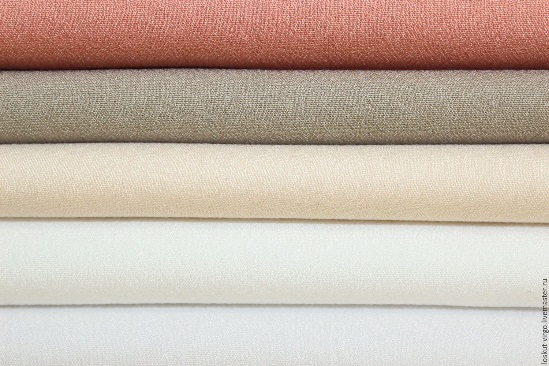 крепдешин
шифон
ВСПОМНИ!
Свойства тканей зависят от свойств волокон, из которых они изготовлены, вида переплетения и особенностей отделки
От чего зависят свойства ткани?
Физические 
характеризуют способность текстильных материалов долго не изнашиваться, сохранять свой вид.
Прочность 
Износостойкость 
Стойкость к усадке
Упругость
Эргономические  
характеризуют, насколько материал безвреден для человека.
Гигроскопичность          Воздухопроницаемость 
Водоупорность 
Теплозащитность
Эстетические 
такие свойства, которые характеризуют красоту тканей и изделий из них, характеризуют приятный внешний вид.
Художественно-цветовое оформление
Фактура 
Драпируемость
Осыпаемость
Скольжение
Технологические 
 характеризуют, насколько удобно с этим материалом работать, кроить его и шить.
Какие группы свойств?
Свойства шерстяных тканей
+Упругость
+Гигроскопичность
+Свойлачивание
- Пылеёмкость
Пользуясь учебником изучите свойства шерстяных тканей.
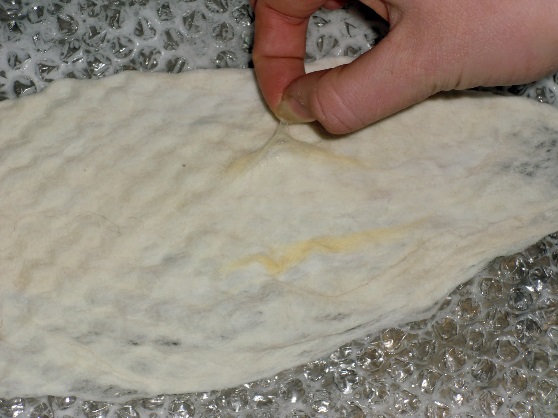 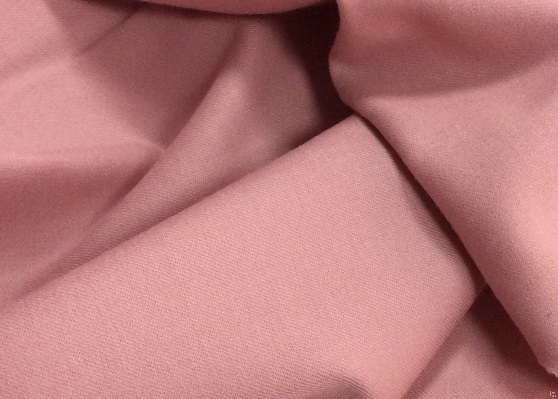 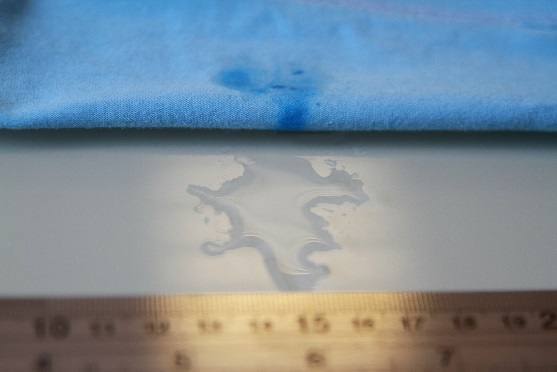 +Стойкость к воздействию солнечных лучей
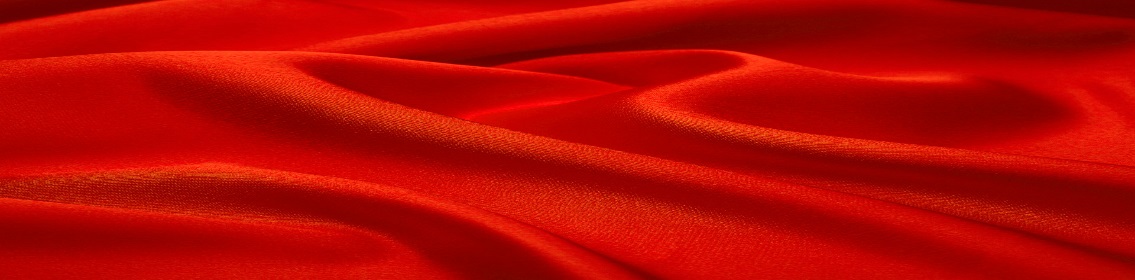 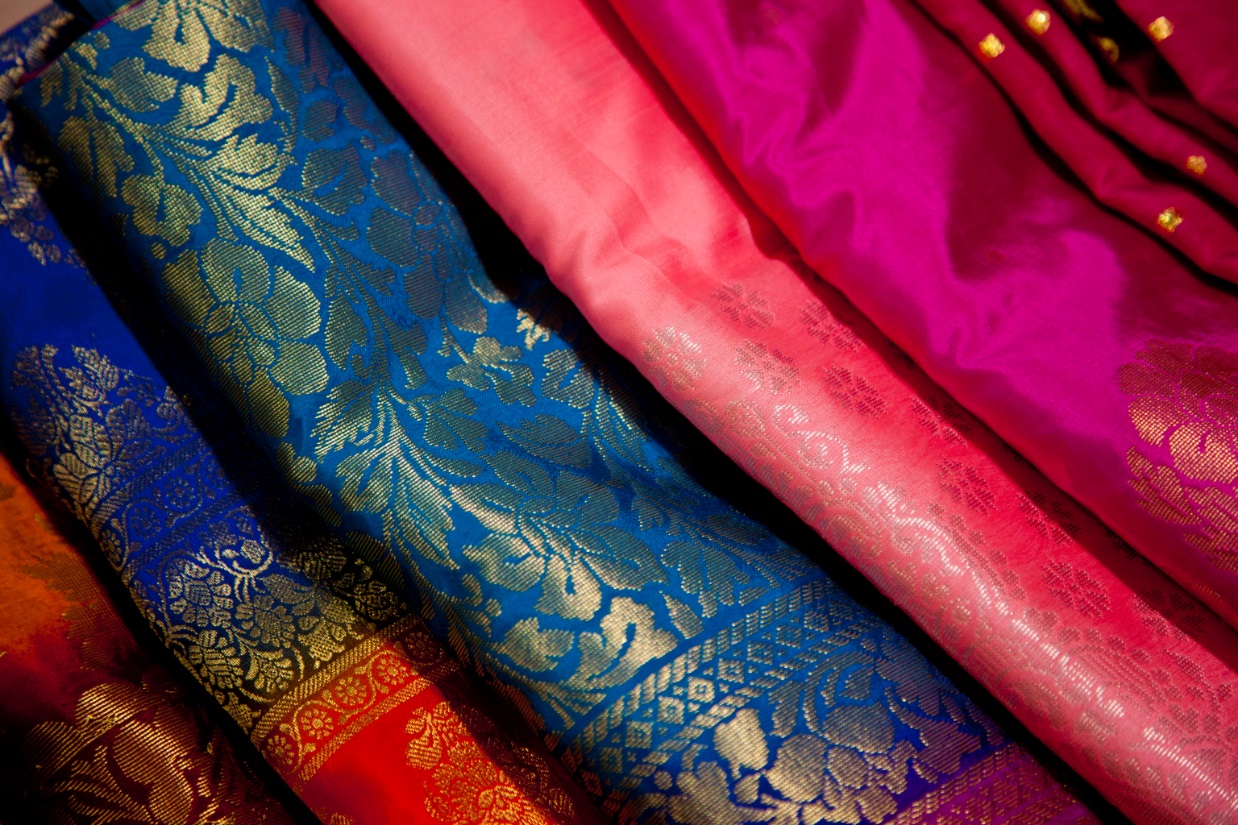 Свойства шёлковых тканей
+Гигроскопичность
«-»
Осыпаемость
Скольжение
Выгорают (неустойчивы к воздействию солнечного света)
Пользуясь учебником изучите свойства шёлковых тканей.
+Воздухопроницаемость
+Терморегуляция
+Упругость
+Гипоаллергенность
+Драпируемость
+Износостойкость
Уход за шёлковыми и шерстяными тканями
Как ухаживать за шёлковыми и шерстяными тканями?
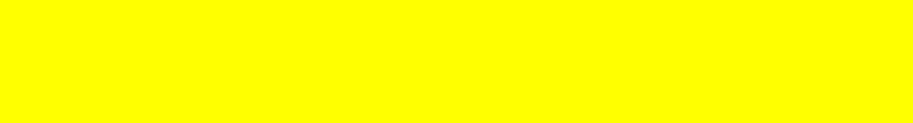 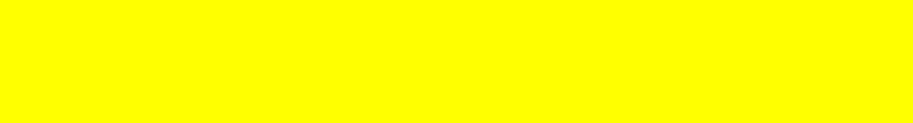 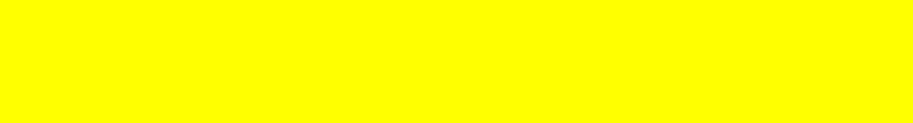 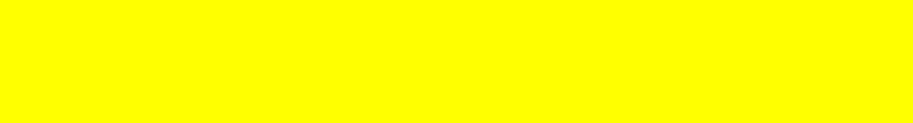 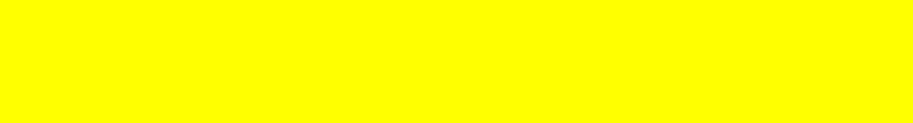 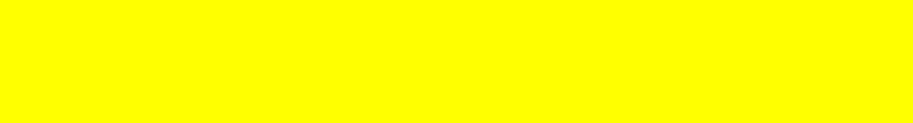 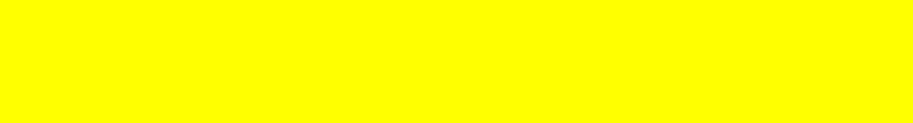 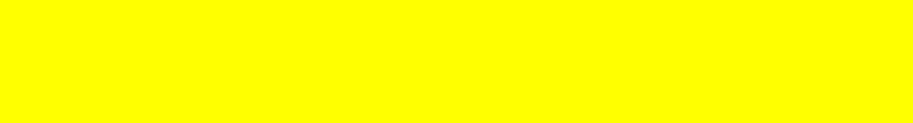 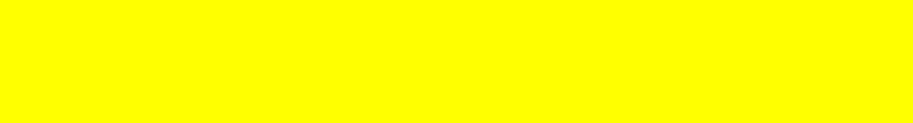 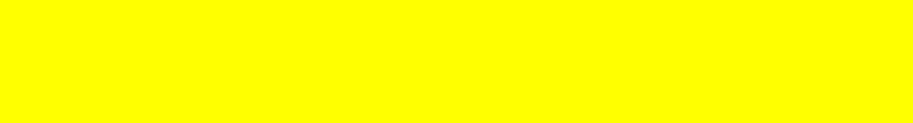 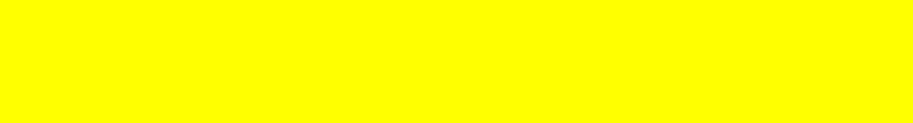 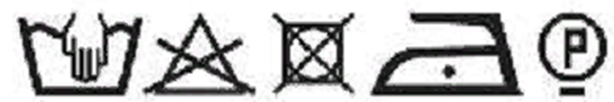 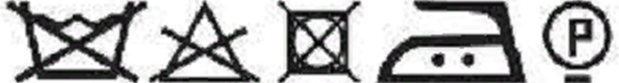 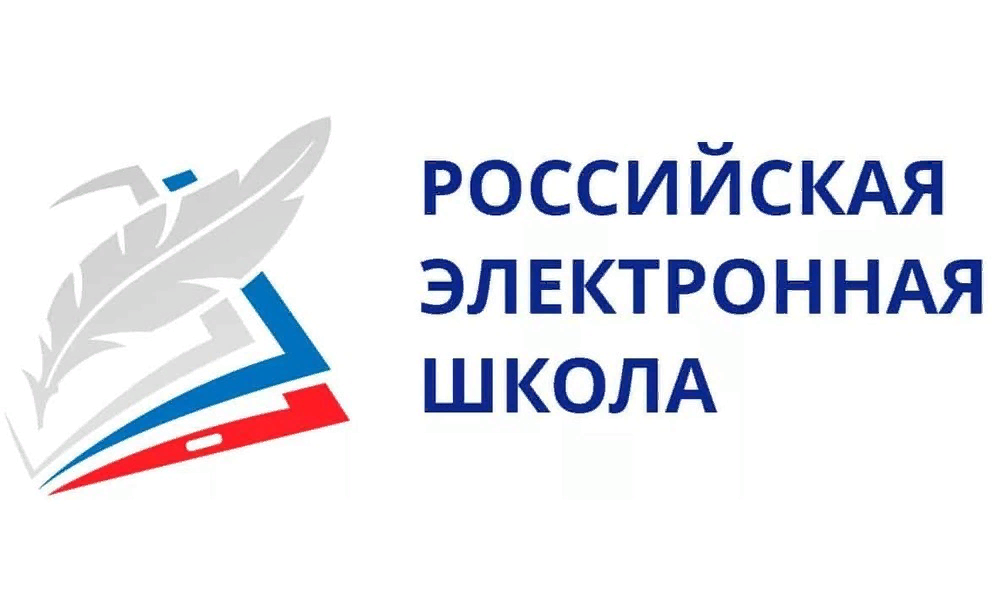 Проверь себя!
https://resh.edu.ru/subject/lesson/666/training/#14900
Лабораторная работа №3
(учебник стр. 61)
«Определение сырьевого состава тканей и изучение их свойств»
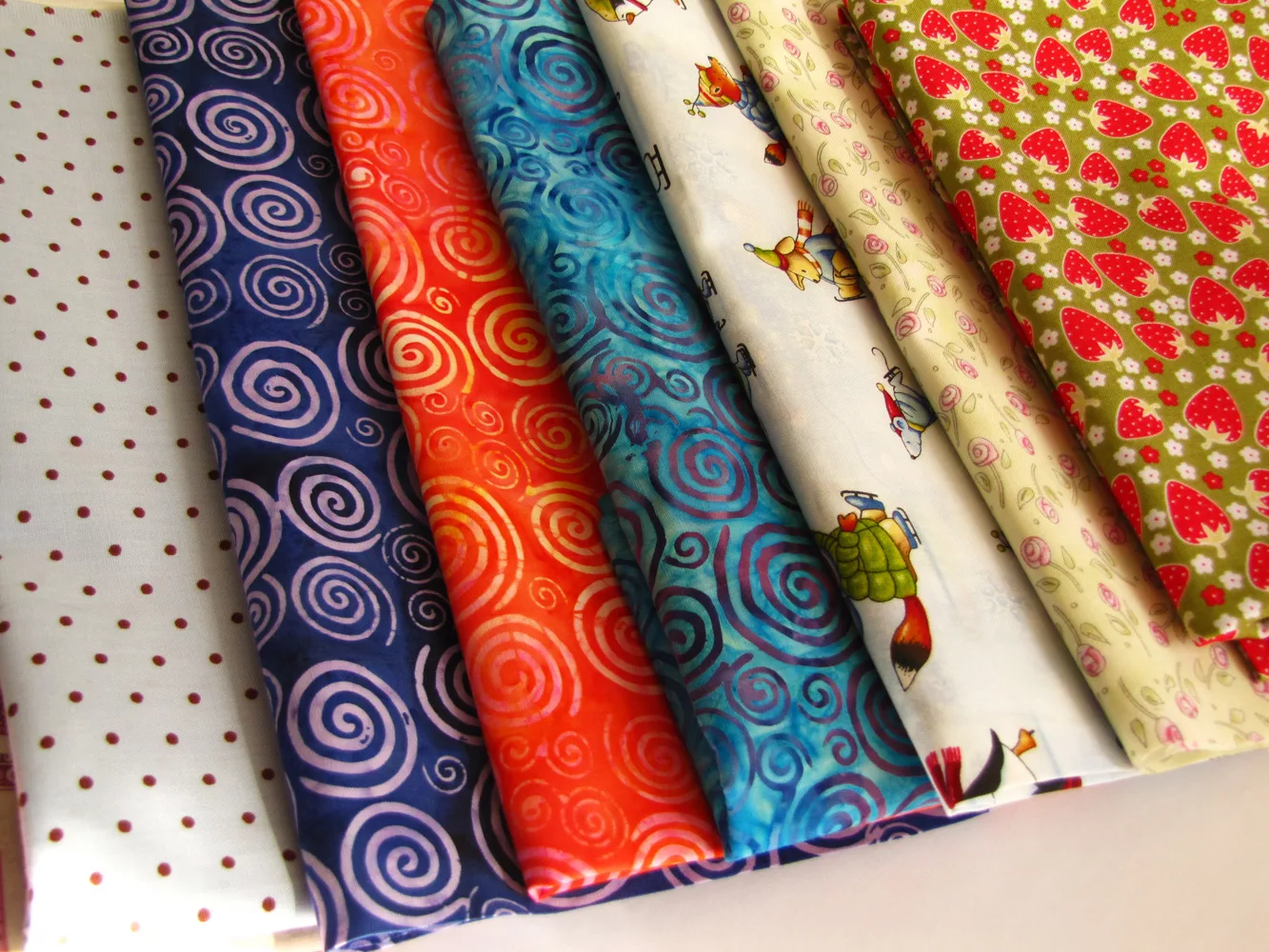 Домашнее задание
Сантиметровая лента
Шнурок или поясок (для обозначения талии)
Чертёжные инструменты
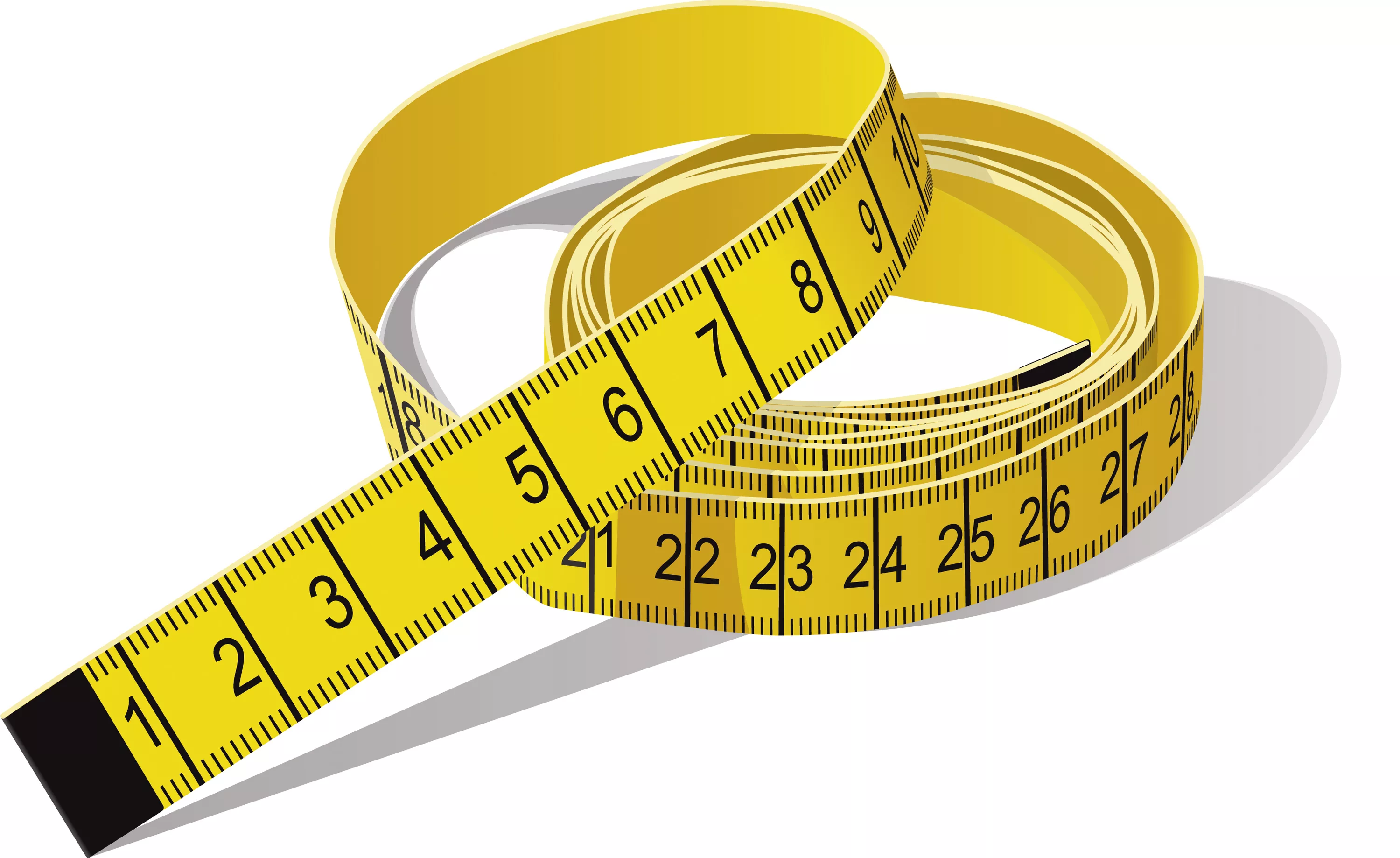 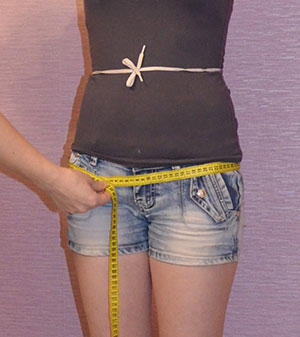 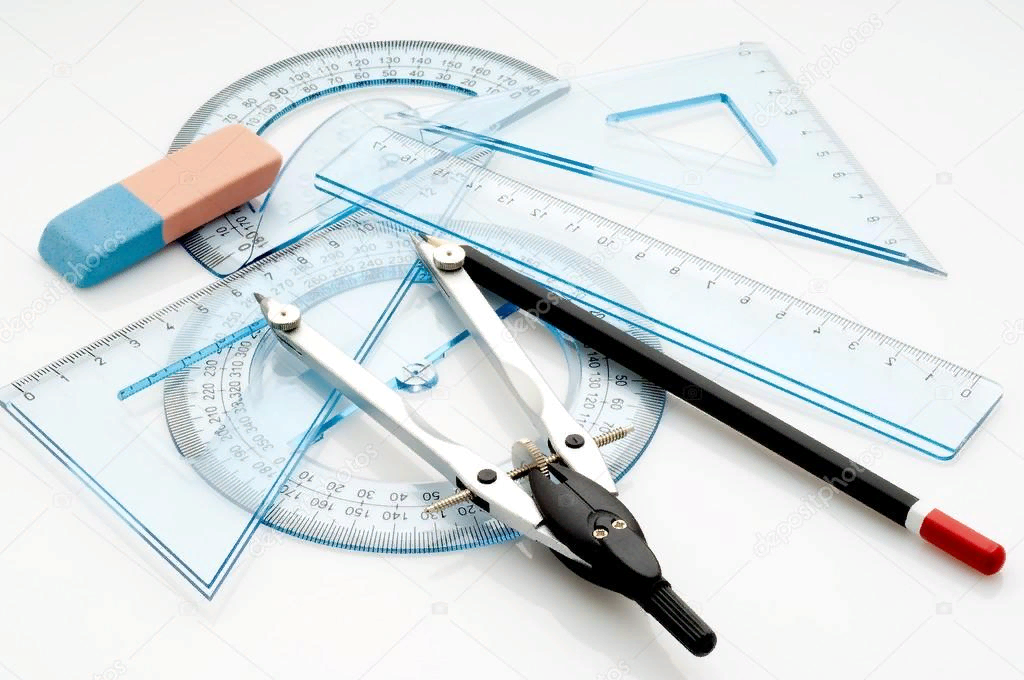